Topic 3: Protein synthesis
By the end of this topic, you should be able to…
Describe the differences between DNA and RNA
Identify and order the steps in protein synthesis (transcription and translation)
Explain the purpose of the molecules used in both transcription and translation
Use a codon chart to determine a protein sequence based on an mRNA code
Compare and contrast gene and chromosomal mutations
Predict the effect of DNA mutations on the resulting protein
What carries the genetic material of the cell?
DNA. However, why did early scientists think that protein carried this material?
Compare the number of different monomers protein has with the number of monomers DNA (nucleic acids) have.
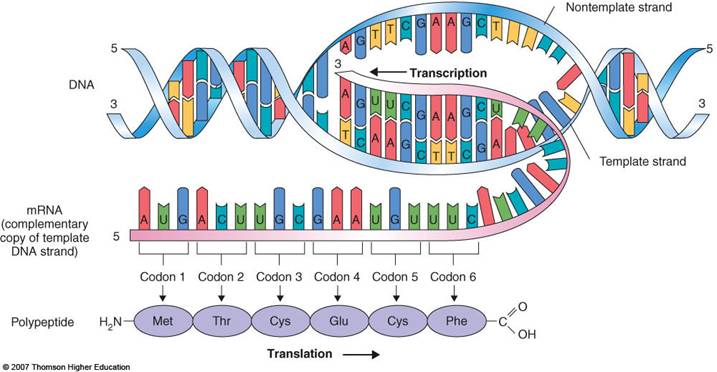 So What are Proteins?
Proteins are the “work-horses” of the cell…they do a lot of different jobs!

		A) Antibodies – immune system (defense)
		B) Structure – hair and nails
		C) Speeding Up Reactions – enzymes
		D) Transport – across membranes and 			oxygen transport in blood (hemoglobin)
		E) Movement – muscle

And the list goes on!
Amino Acid Structure
variable
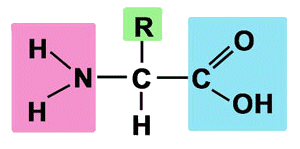 amine
acid
Combining Amino Acids
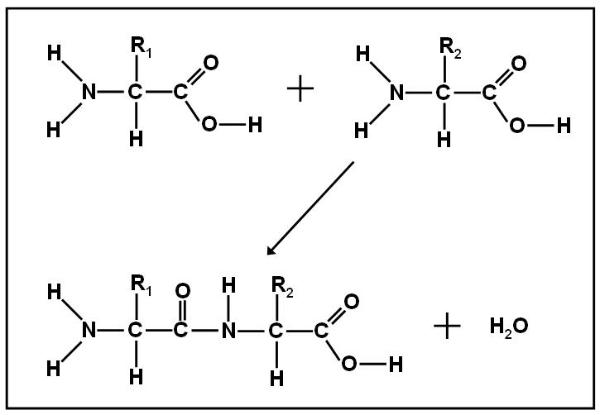 A molecule of water is lost between the acid and the amine group
The process is called……

A peptide bond forms between the C and the N atoms.
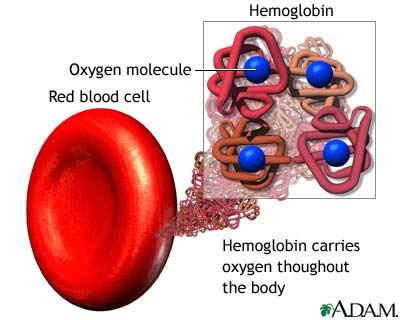 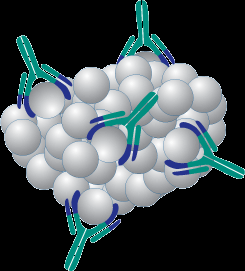 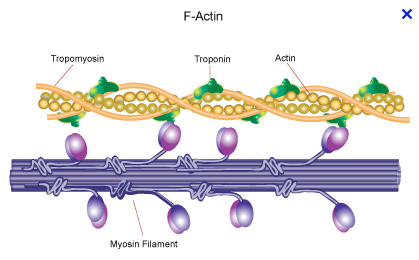 Question: Why do these proteins all have different shapes?
Protein Processing
The free polypeptide chain does not stay straight for long… the chain is arranged into the different levels of organization

The order of amino acids determines the structure/function of a protein
Protein Structure
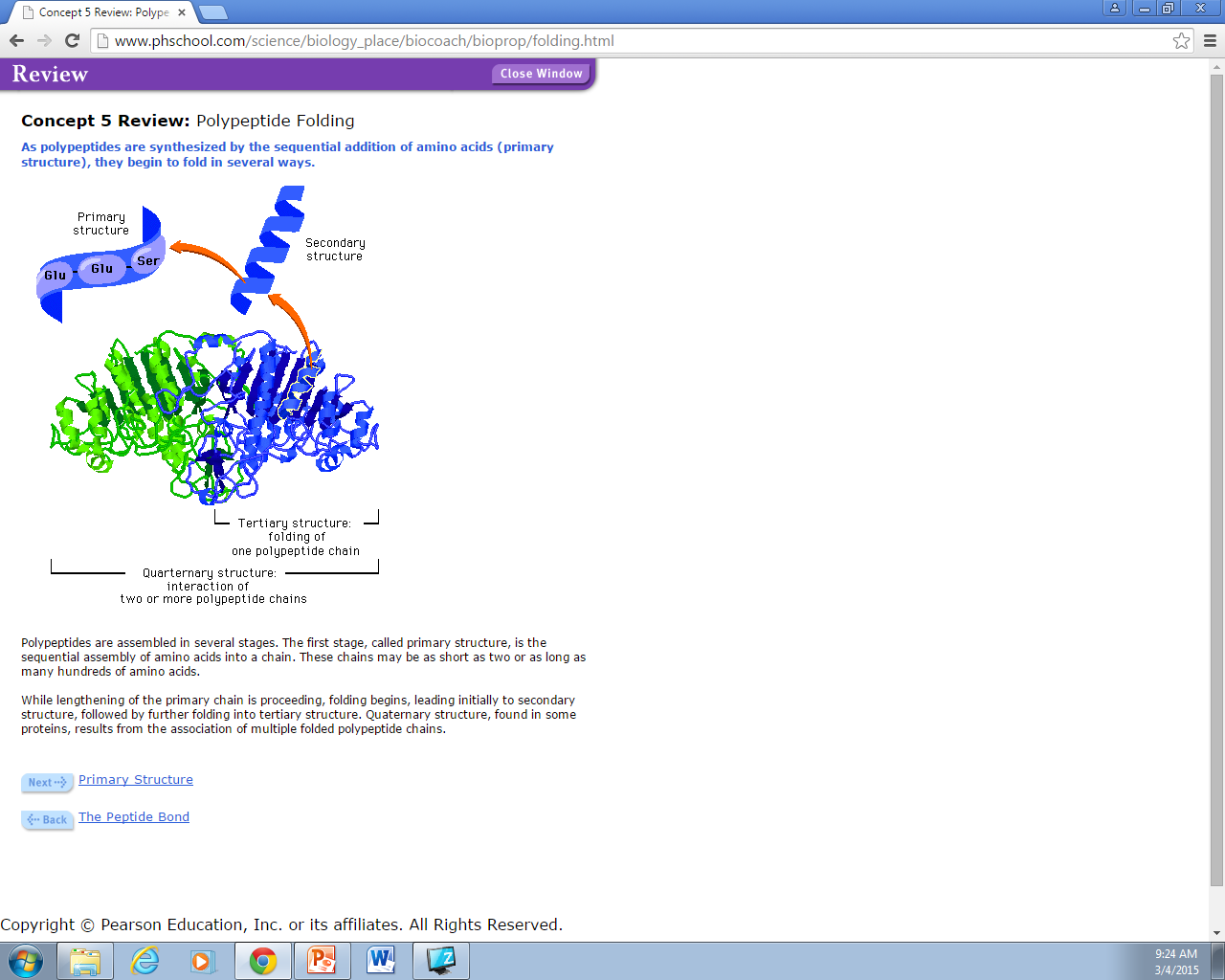 How do our cells make proteins?
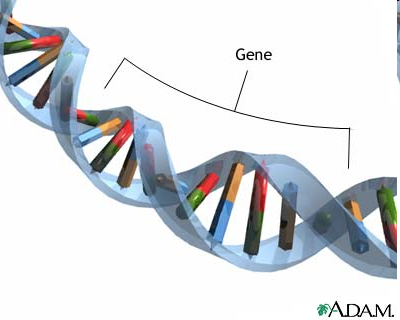 DNA contains genes, sections of nucleotide chains

Genes code for polypeptides (proteins)

Polypeptides are amino acid chains
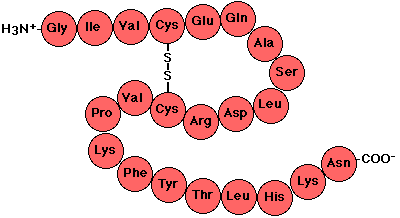 DNA is found inside the nucleus, but proteins are made in ribosomes
Predictions:  So how do we get the message from DNA in the nucleus to the ribosomes?
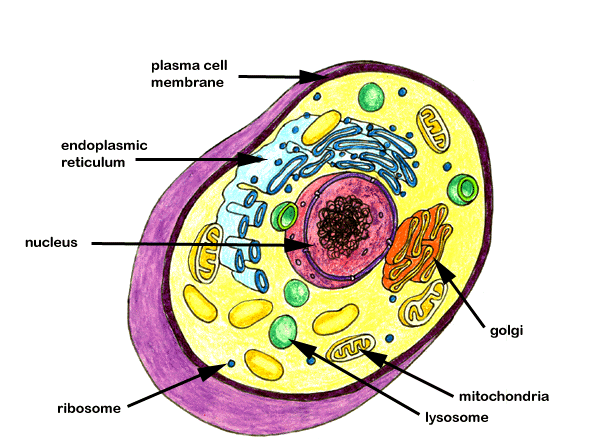 The Solution?
A molecule called RNA carries the message from the nucleus to the cytoplasm!

Unlike DNA, RNA is small enough to fit through the pores in the nuclear membrane
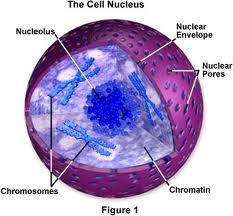 Roles of DNA and RNA
DNA is the master plan

RNA is the copy of the master plan!
Putting it together
DNA is responsible for controlling the production of proteins in the cell, which is essential to life 
DNARNAProteins
Chromosomes contain several thousand genes, each with the directions to make one protein 
Do you remember the organelle where proteins are produced?
Where are proteins produced?
Ribosomes!
Ribosomes are where proteins are made  
Ribosomes are found in two places: 
– Free floating in the cytoplasm 
– Attached to Endoplasmic Reticulum (Rough ER) 
So…how does information needed to build the protein get delivered from the DNA to the ribosomes??? 
-With the help of RNA in a process called protein synthesis!
What is rna?
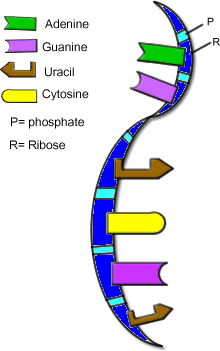 RNA stands for ribonucleic acid 
One subunit of RNA is a nucleotide (just like DNA!) 
1 - 5 carbon sugar (it’s ribose in RNA) 
1 - phosphate group 
1 – nitrogenous (N) base 
Three types of RNA 
mRNA, rRNA, tRNA 
First, we will look at mRNA!
Differences between RNA and DNA
#1: Number of Strands
-DNA  Double
-RNA  Single
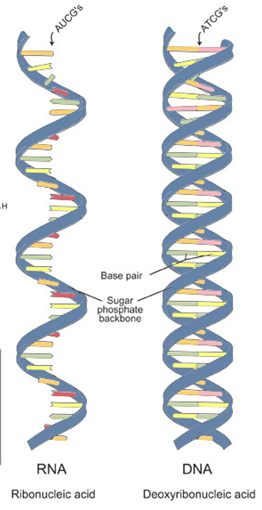 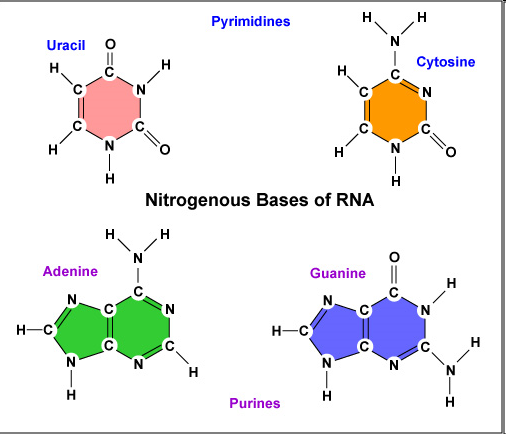 #2: Nitrogen bases
-DNA  Thymine (T)
-RNA  Uracil (U)
#3: Sugars
-DNA  deoxyribose
-RNA  ribose
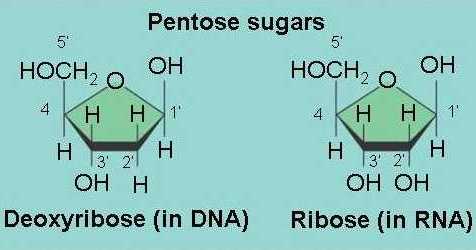 Question: What base does Uracil pair with?
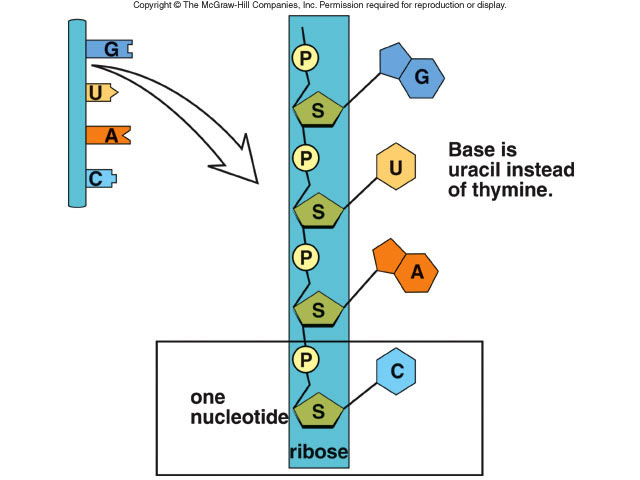 #4: Size
-DNA  extremely long (millions of nucleotides)
-RNA  much shorter (about a hundred nucleotides)
About mrna
Long Straight chain of Nucleotides
Made in the Nucleus
Copies DNA & leaves through nuclear pores
This is so the cell can begin assembling amino acids, the building blocks of proteins 
Like it’s name, it is sending a message on how to do the job 
This is part of a process called protein synthesis
Contains the Nitrogen Bases A, G, C, U ( no T )
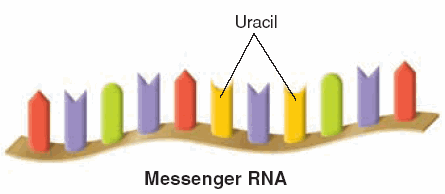 Transfer RNA (tRNA)
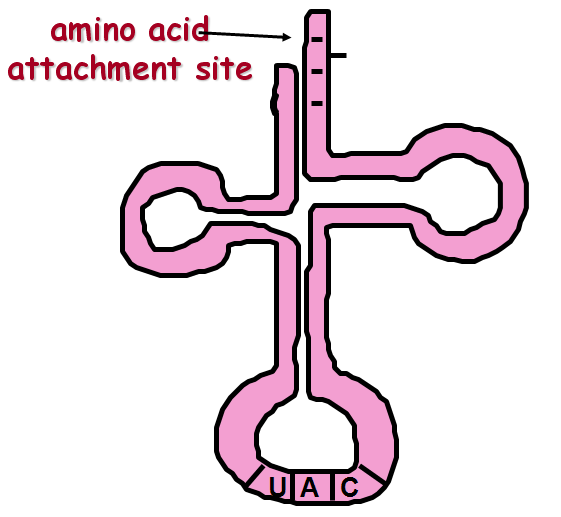 Clover-leaf shape
Has an attachment site at one end for an amino acid…
each tRNA carries a specific amino acid
Ribosomal RNA (rRNA)
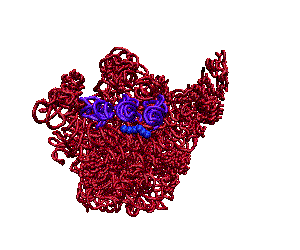 Globular in shape

Together with proteins, makes up ribosomes
Protein synthesis
Protein synthesis is a two stage process 
Transcription and Translation 
In this process, a messenger molecule (mRNA) carries instructions from DNA to ribosomes 
DNA cannot leave the nucleus; mRNA can! 
mRNA makes it possible for proteins to be assembled by ribosomes outside of the nucleus
transcription
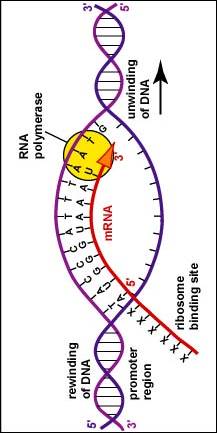 Transcription happens when DNA is used to make mRNA 
This happens when proteins need to be made in the cytoplasm! 
Since DNA cannot leave the nucleus, it is transcribed into RNA (DNARNA) 
Transcribe: to copy (copy in the same nucleic acid language, but only copy what is needed)
How does it happen?
DNA unzips
RNA Polymerase (an enzyme) matches RNA bases with DNA template to make a mRNA strand. This act of “copying” is called transcription. Transcription will continue until an enzyme signals “the end.”
mRNA is released and leaves the nucleus, through a nuclear pore.
Now it is free to travel into the cytoplasm and attach to a ribosome
Protein synthesis
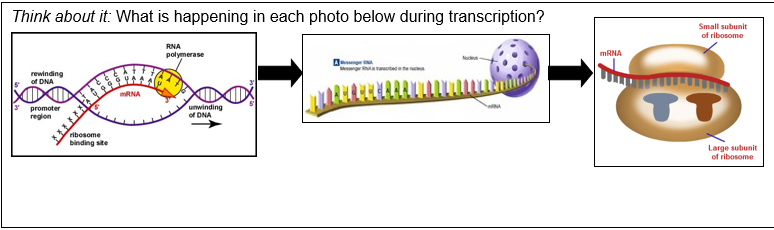 Base pairs
Transcribing DNA to mRNA is very easy if you remember these complementary pairs! 
C (in RNA) will attach to a G (in DNA) 
G (in RNA) will attach to a C (in DNA) 
A (in RNA) will attach to a T (in DNA) 
U (in RNA) will attach to a A (in DNA) 
Try it! 
A piece of DNA reads: T A G C A T T C C G A U
 transcribe to mRNA:___________________________
1 side of DNA reads:  A A G C G T A T C C C G 
Transcribe to mRNA: ___________________________
Concept check
https://goo.gl/JrWA3E
^case sensitive
translation
Translation: the process in which mRNA is used as a blueprint to form chains of amino acids (RNAProtein) 
Amino acids linked together form a protein 
Translate: To change a sentence from one language (nucleic acid) to another (amino acid)  
Every 3 letters on an mRNA chain = codon  
Each codon (3 DNA letters) = 1 amino acid
Reading a codon chart
Given the mRNA, we can read a codon chart to translate into the amino acid the mRNA codes for 
Remember, 1 word in nucleic acid language is a codon (three nucleotides)
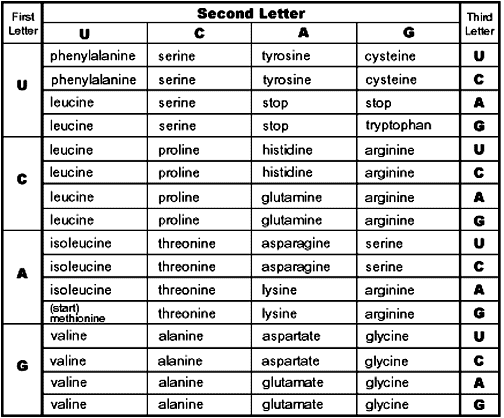 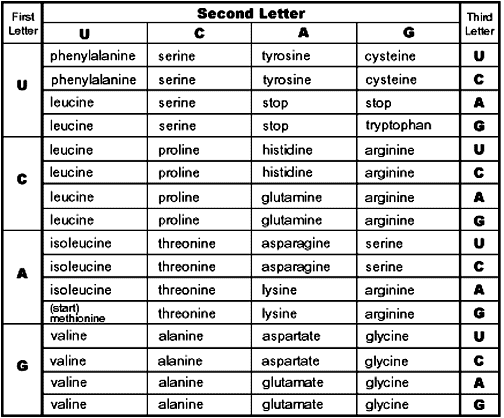 Think about it: What amino acid is coded for? 
AUG ____________________
GUC ____________________
GCC ____________________
CGA ____________________
UAA ____________________
translation
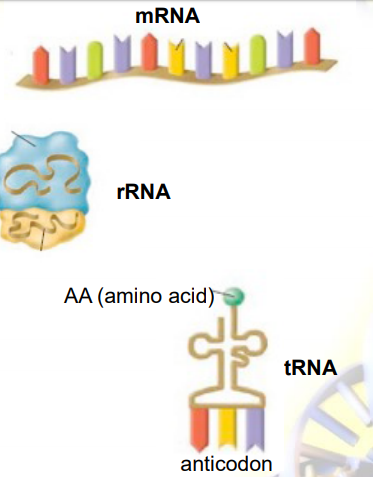 Occurs in ribosomes in ALL cells 
This process uses all three forms of RNA (mRNA, rRNA, and tRNA) 
DNA is not directly used!
Steps of translation
1.The mRNA leaves the nucleus and lands on a ribosome (rRNA)
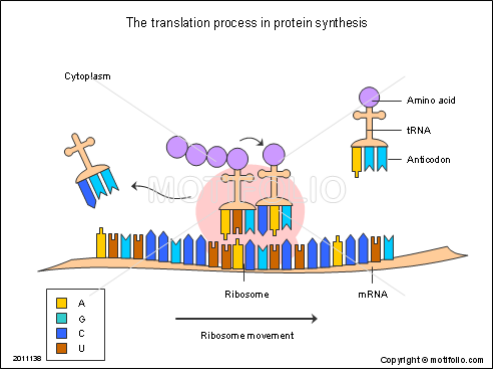 Steps, cont
2. tRNA (with the correct anticodon) lands on the ribosome opposite a codon on the mRNA
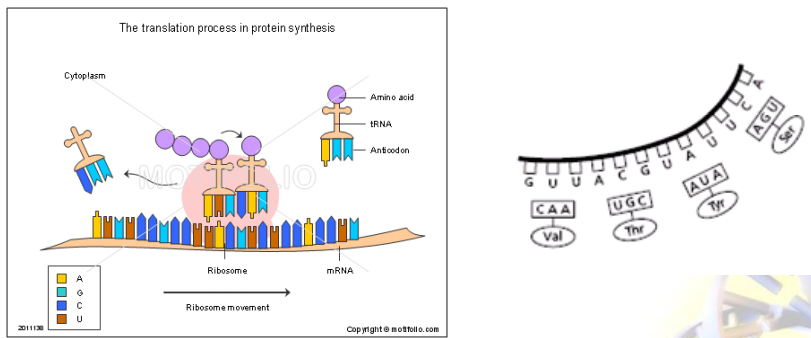 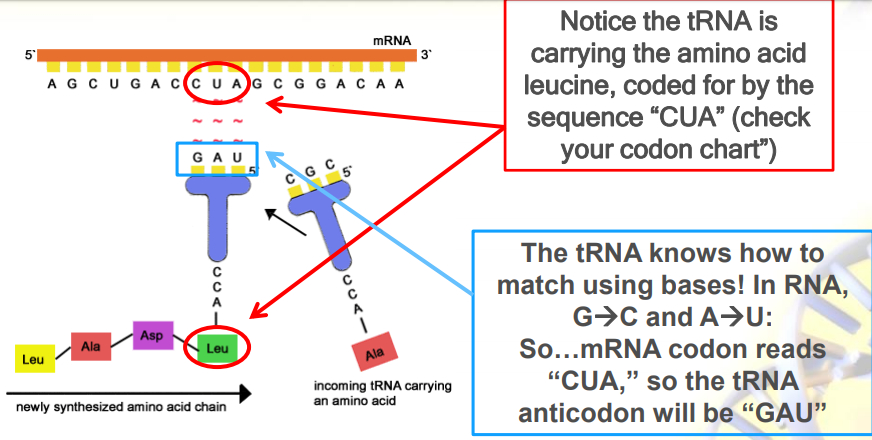 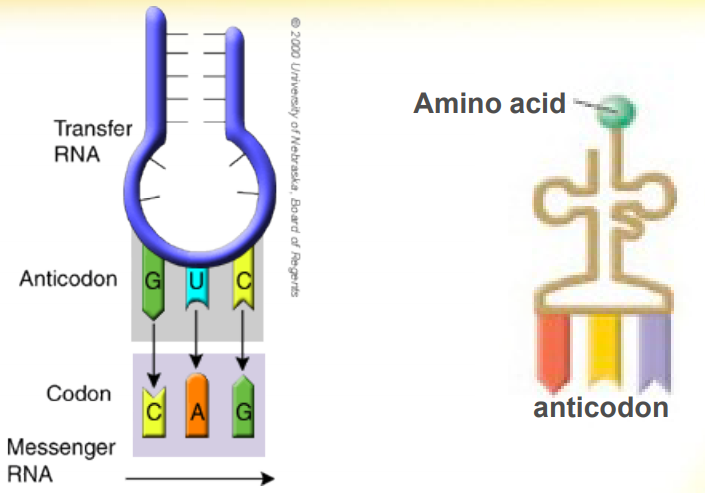 Steps, cont
3. The tRNA leaves the ribosome, but the amino acid that it coded for stays on the ribosome to wait for next codon to bring another amino acid for it to bond with.
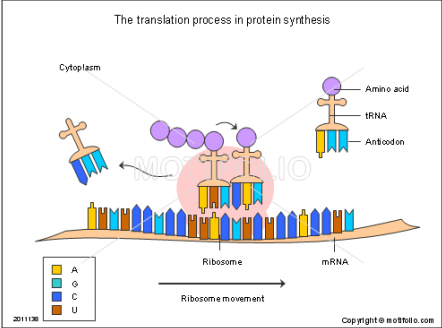 Steps, cont
4. The ribosome moves to the next codon bringing in another amino acid to the growing protein chain.
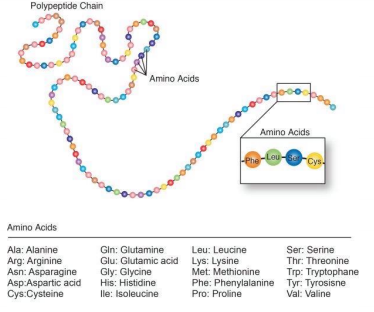 An amino acid chain
The amino acid chain will ALWAYS begin with the “START codon”
AUG  
The tRNA will continue to add amino acids until it reaches a “STOP codon” (UAA, UAG, UGA)  
When it reaches a stop codon, then a complete protein has been built! The protein unattaches itself from the ribosome.
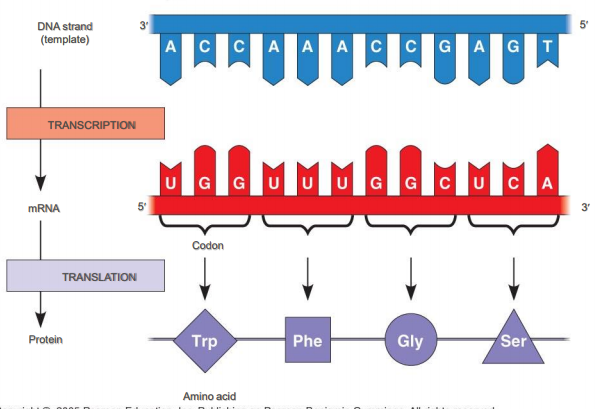 Think about it: Label the diagram of translation to the right with the following terms!
ribosome
mRNA
tRNA
codon
anticodon
amino acid chain
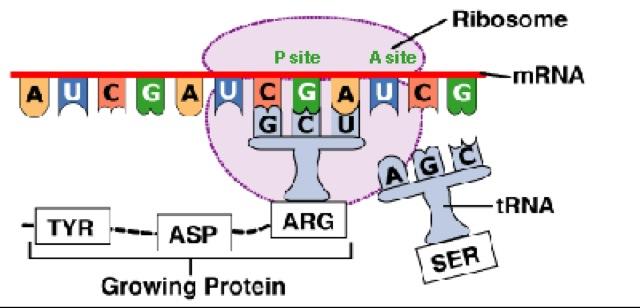 practice
Given the strand of DNA below, what would it’s complementary DNA strand read? 
ATC 
Now, transcribe the DNA to mRNA ________
What amino acid does the codon code for? (use codon chart) ____________________
What would the anticodon on the tRNA read? _______
practice
Given the strand of DNA below, what would it’s complementary DNA strand read? 
TGA 
Now, transcribe the DNA to mRNA ________
What amino acid does the codon code for? (use codon chart) ____________________
What would the anticodon on the tRNA read? _______
What is a mutation?
A change in the sequence of nitrogen bases (A,T,C, and G’s) in the DNA code.
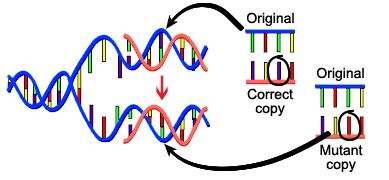 The sequence of bases in DNA  sequence of amino acids in a polypeptide 
So… changes in the DNA sequence may affect the resulting polypeptide
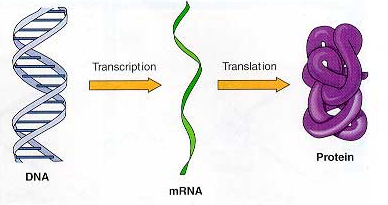 2 Main Types of Mutations
1.) Gene Mutations - a mutation that involves a few nucleotides
			a. Small scale: only one gene is affected
2.) Chromosomal Mutations - a mutation involving large parts of the chromosome
			a. Large scale: many genes affected
Gene mutations
Changes to the letters (A,C,T,G bases) in the DNA
point mutation
ONE letter (base) in the DNA sequence is CHANGED
may (or may not) cause change to protein
frameshift mutation
ONE letter (base) in the DNA sequence is added or deleted. 
Shifts the DNA so it changes how the codons are read
Big changes to protein!
Gene Mutations: 2 Types:
Point Mutation (substitution)
Frameshift Mutation
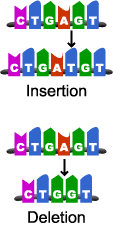 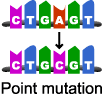 Example: Sickle Cell Disease
A mutation in the gene coding for the hemoglobin protein causes an abnormally shaped protein that causes red blood cells to form a crescent moon shape.  These abnormally shaped red blood cells can clog arteries.
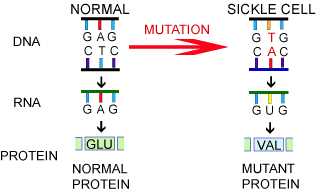 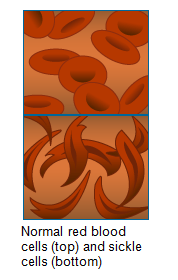 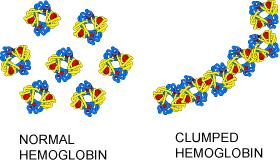 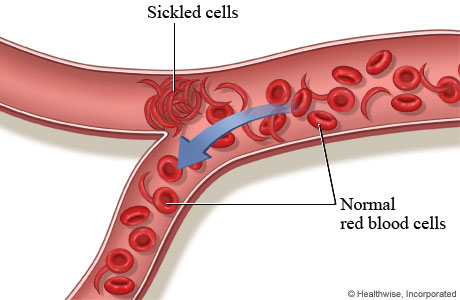 Example: Tay-Sacchs Disease
A mutation in the gene coding for an enzyme normally found in lysosomes causes the enzyme to change shape and become dysfunctional. 
The enzyme can no longer break down a fat called GM2 in the brain and spinal tissue.  This build-up impairs nerve function and causes death by approximately age 4
Types of Mutations – Gene Mutations
Two types of gene mutations – point mutations and frameshift mutations
Point mutations are caused by a substitution of one base for another in the DNA sequence
Point Mutations
Silent Mutation – DNA change results in an mRNA codon that codes for the same amino acid 
Missense Mutation – DNA change results in an mRNA codon that codes for a different amino acid
Nonsense Mutation – DNA change results in an mRNA “stop” codon (polypeptide ends early)
Example Point Mutation
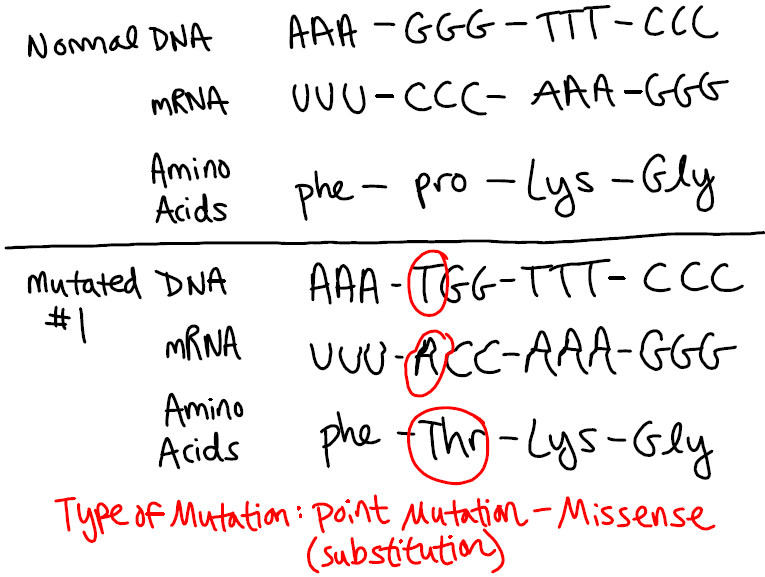 Point Mutations
Missense mutation = changes amino acid
AUG	CGU	GUA	UAC	GCA	UGC	GAG	UGA
Met Arg Val Tyr  Ala Cys Glu Stop
AUG	CGU	GUA	UAC	GUA	UGC	GAG	UGA
Met Arg Val Tyr  Val Cys Glu Stop
Point Mutations
Silent mutation = no change to protein
AUG	CGU	GUA	UAC	GCA	UGC	GAG	UGA
Met Arg Val Tyr  Ala Cys Glu Stop
AUG	CGU	GUA	UAC	GCU	UGC	GAG	UGA
Met Arg Val Tyr  Ala Cys Glu Stop
Point Mutations
Nonsense mutation = change to STOP
AUG	CGU	GUA	UAC	GCA	UGC	GAG	UGA
Met Arg Val Tyr Ala Cys  Glu Stop
AUG	CGU	GUA	UAA	GCA	UGC	GAG	UGA
Met Arg Val  Stop
Frameshift Mutations
Mutations caused by an insertion or deletion of bases in the DNA sequence  different DNA triplets for the rest of the sequence  different mRNA codons  rest of the polypeptide is different!
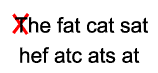 Example Frameshift Mutation
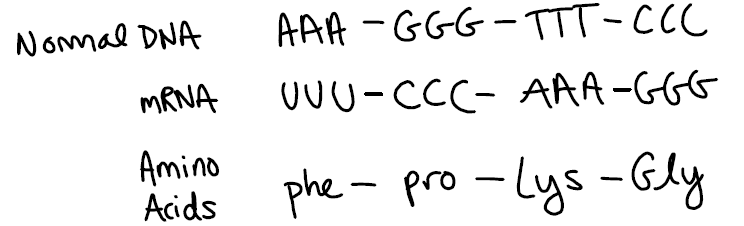 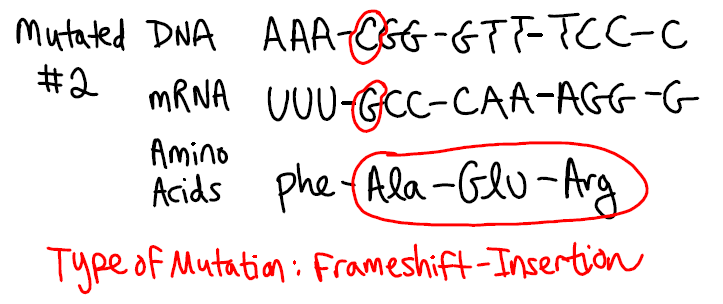 Frameshift Mutations
Addition/Insertion = add one or more bases
AUG	CGU	GUA	UAC	GCA	UGC	GAG	UGA
Met Arg Val Tyr  Ala Cys Glu Stop
AUG	CGU	GUA	UAC	GUC	AUG	CGA	GUG	A
Met Arg Val  Tyr  Val Met Arg Val
Frameshift Mutations
Deletion = lose one or more bases
AUG	CGU	GUA	UAC	GCA	UGC	GAG	UGA
Met Arg  Val Tyr  Ala Cys Glu Stop
AUG	CGU	GUA	UAC	GAU	GCG	AGU	GA
Met Arg Val Tyr Asp Ala Ser
Types of Mutations – Large Chromosomal Mutations
Mutations that affect large chunks of a chromosome
Duplication – Large section of the chromosome is copied
Inversion – Large section of the chromosome is flipped around
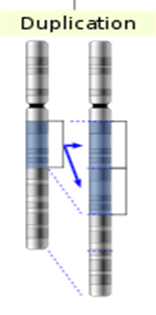 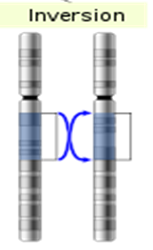 C. Insertion – A large section from one chromosome is “stuck” into another

D. Translocation – Large sections from two chromosomes are switched
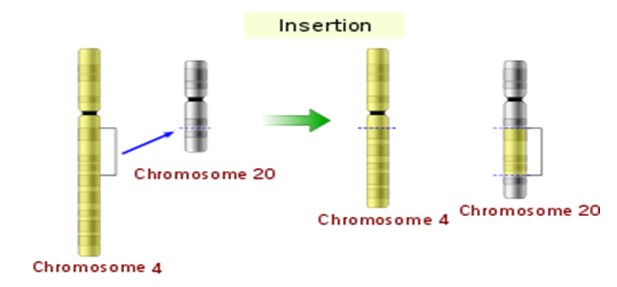 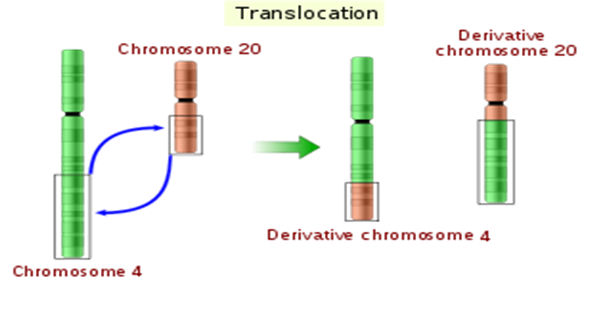 Causes of Mutations
DNA fails to copy accurately: If DNA polymerase makes an error during DNA replication 
External influences: Mutagens (chemicals or radiation damage the DNA 
-Carcinogens: cancer-causing mutagens
Can mutations be passed down to offspring?
Mutations will only be passed down to offspring if the mutation is present in the gamete (egg or sperm cell) that forms the offspring
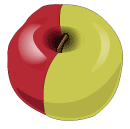 Gene Mutations
KEY IDEA: A mutated gene will make a mutated protein

Mutant proteins are trouble!
They do not go where they are supposed to go

They do not do what 
	they are supposed to do
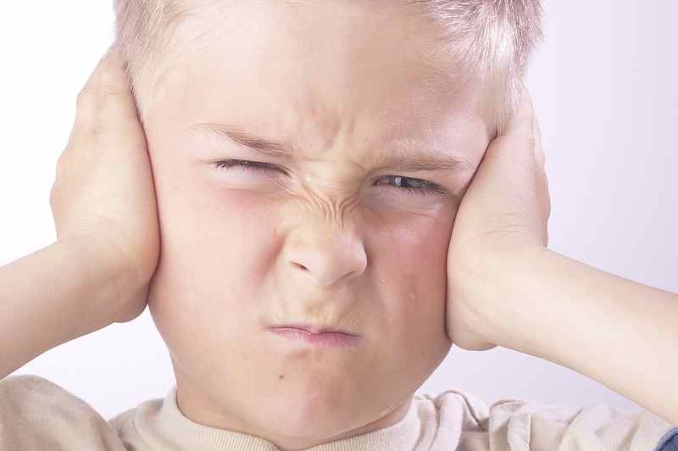